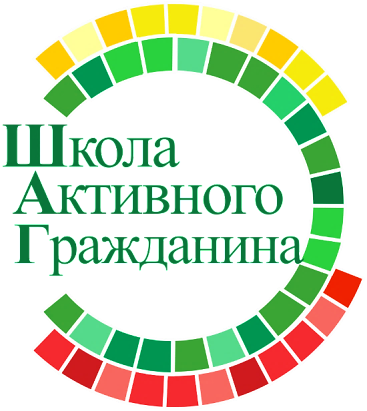 РОДИНА МОЯ БЕЛАРУСЬ В ЛИЦАХ
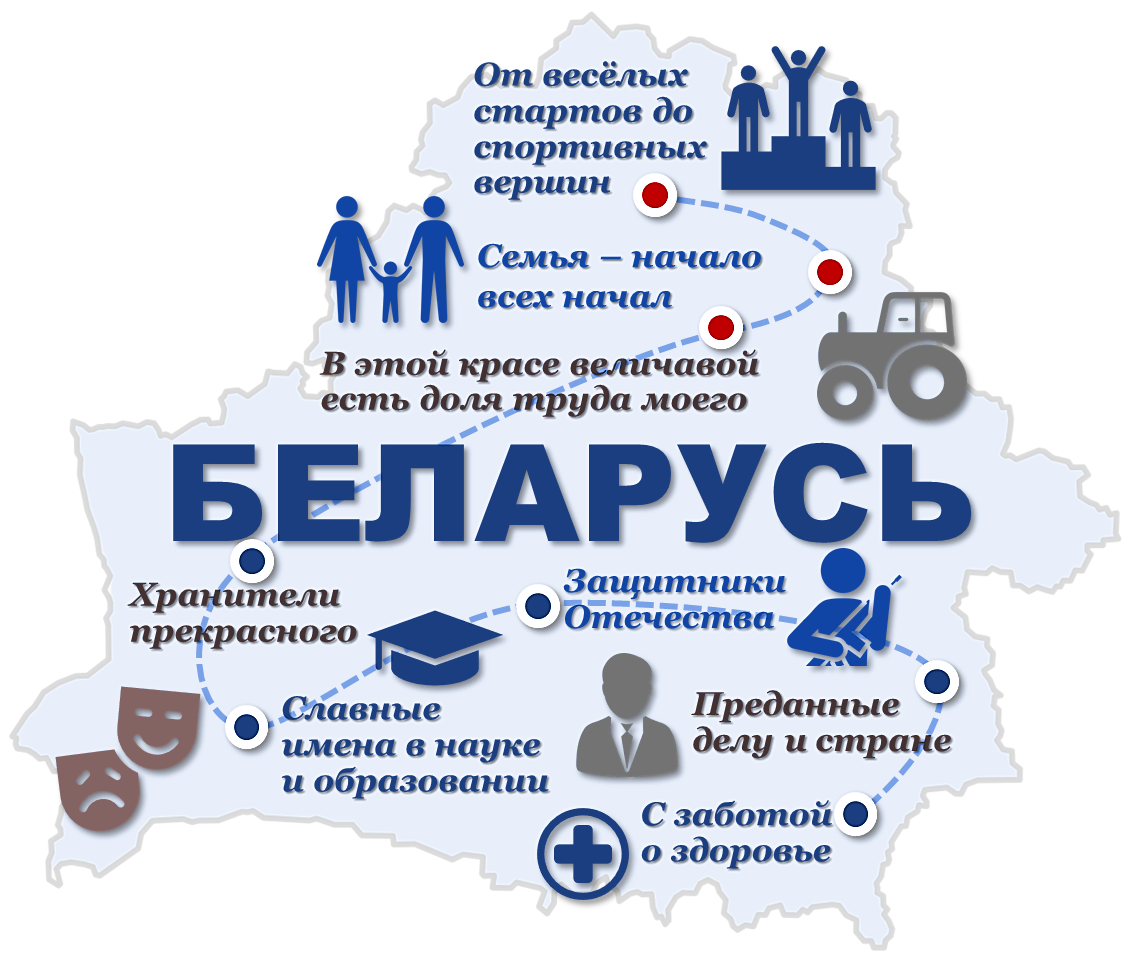 В этой красе величавой есть доля труда моего
(о тружениках промышленности  и сельского хозяйства)
Ноябрь, 2023 год
23.11.2023 г.  В УО  «Мошканская средняя школа  им. А.К. Горовца Сенненского района» прошел единый день информирования, в котором приняли участие  учащиеся 8-11 классов. На мероприятие были приглашены гости: Лущинский Никита Сергеевич(гл. агроном), Сипарова Татьяна Валериевна(зоотехник), Маркевич Наталья Викторовна (бригадир механизированной бригады)
2
Знакомство с тружениками промышленности и сельского хозяйства
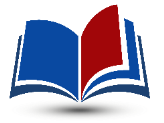 Лущинский Никита Сергеевич
Гл. агроном Коммунального сельскохозяйственного унитарного предприятия «совхоз им. Машерова» Сенненского района. 
В 2018 г. окончил Белорусскую сельскохозяйственную академию  по специальности агрономия. С того же года работает в «совхоз им. Машерова»
3
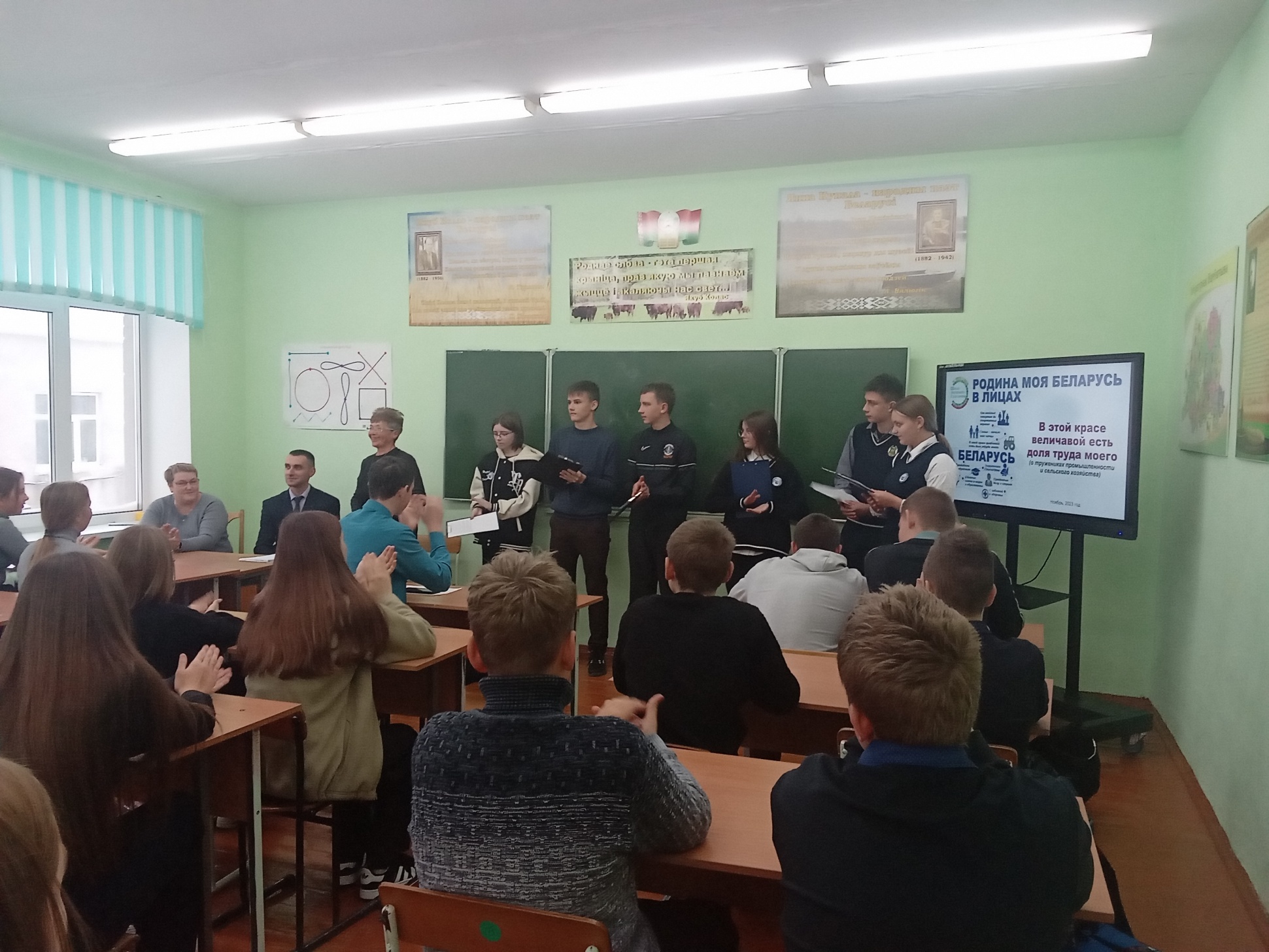 4
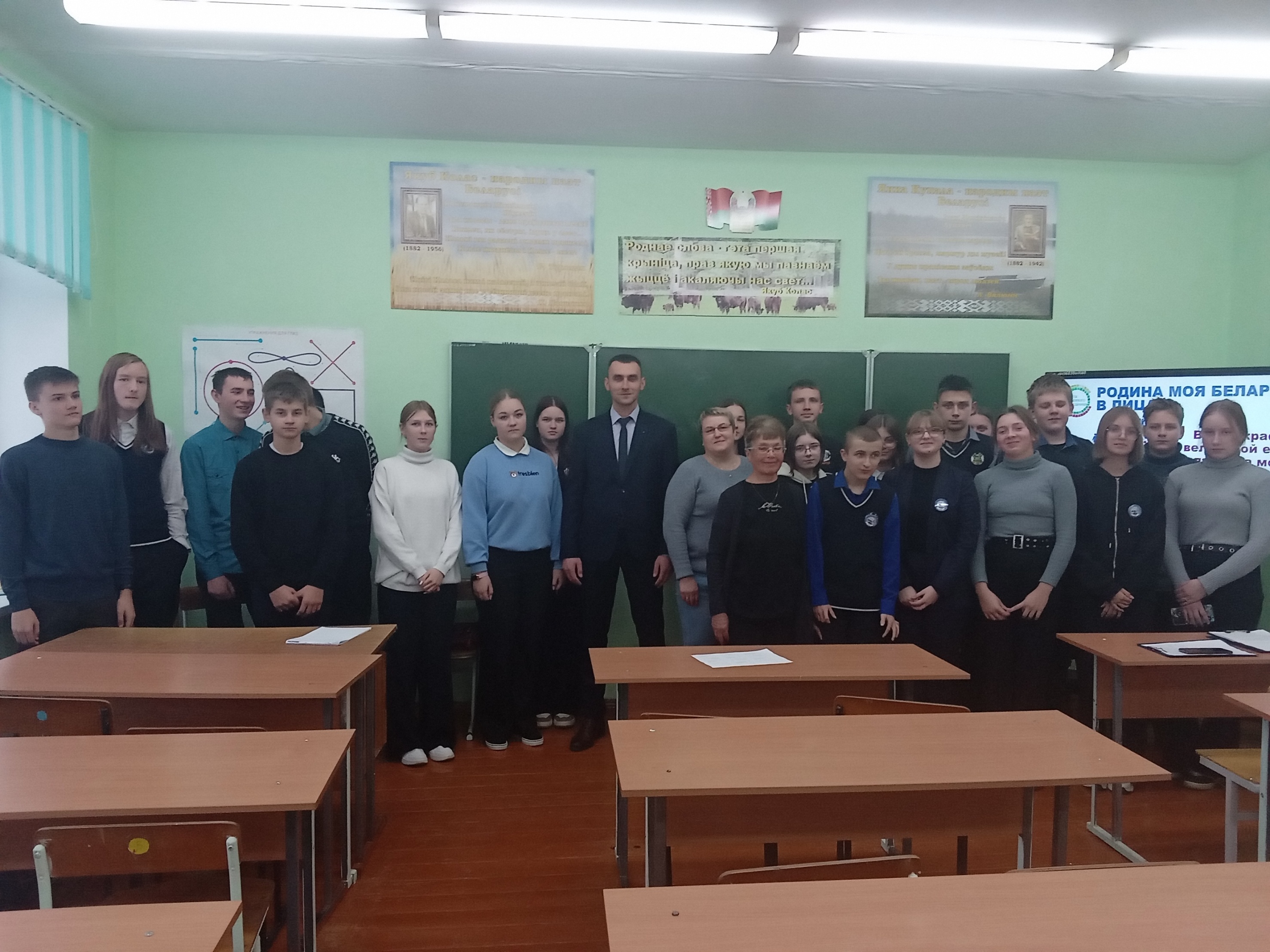 5